TỈ LỆ THỨC
TIẾT 50
TIẾT 50 : TỈ LỆ THỨC
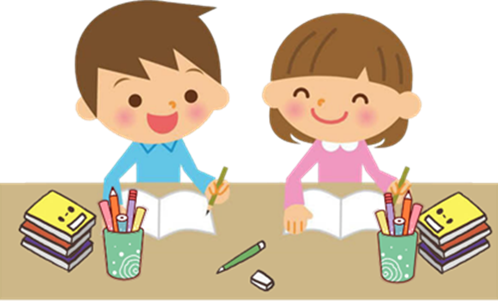 Ví dụ 2.
Tìm số x trong tỉ lệ thức
Giải :
hay
Vì
Vậy
Vận dụng 2.
Tìm x trong tỉ lệ thức
Giải :
Vì
hay
Vậy
Hãy thực hiện HĐ 3 theo nhóm trong 1 phút
II. Tính chất :2. Tính chất 2:
HĐ3:
Đẳng thức
a) Viết kết quả dưới dạng tỉ lệ thức khi chia hai vế của đẳng thức trên cho
HĐ3:
Ta có chia hai vế của đẳng thức trên cho 9.3 ta 
được:
Rút gọn tử với mẫu ta được:
HĐ3:
b) Tìm số thích hợp điền vào ô trống
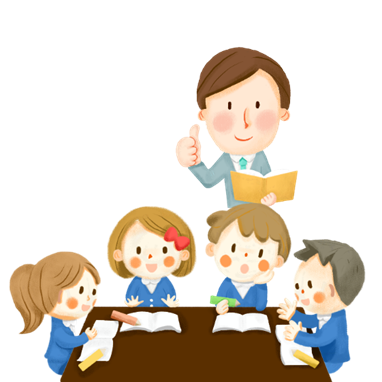 Tính chất 2: nếu ac = bd và a,b,c,d đều khác 0 thì ta có các tỉ lệ thức :
*Nhận xét :
Với a,b,c,d đều khác 0 thì từ một trong năm đẳng thức sau đây, ta có thể suy ra các đẳng thức còn lại:
Ví dụ 3: Lập tất cả các tỉ lệ thức có thể có được từ đẳng thức:
Trả lời
Vận dụng 3:
a) Đưa hai số 21 và 27 vào ô trống cho thích hợp 
18.           =          . 14              
Ta thấy 
nên ta có đẳng thức: 
b) Lập tất cả các tỉ lệ thức có thể có được từ các số sau :
HOẠT ĐỘNG
LUYỆN TẬP
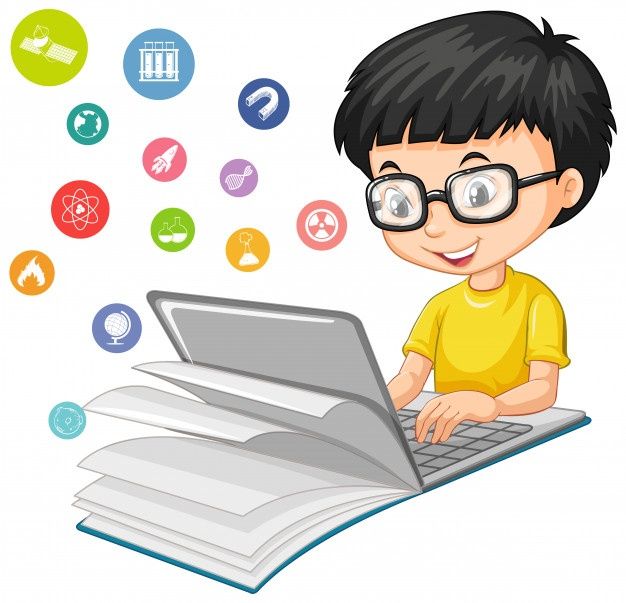 Bài 2 – tr54/ SGK Tìm x trong mỗi hệ thức sau:
a)
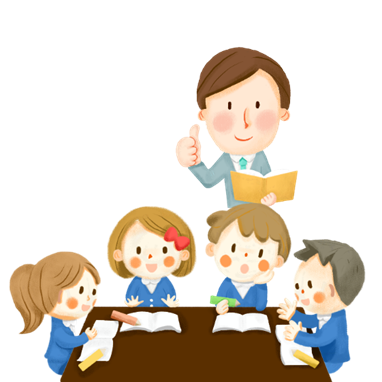 b)
c)
Bài 2: Tìm x trong mỗi hệ thức sau
a)
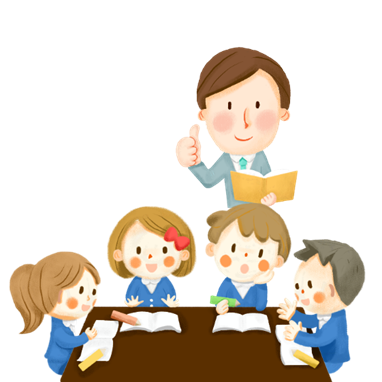 Vậy
Bài 2 : Tìm x trong mỗi hệ thức sau
b)
Vậy
Vậy
 HƯỚNG DẪN VỀ NHÀ
Ôn lại định nghĩa và tính chất của tỉ lệ thức
 BTVN: Làm bài 1; 2; 3 (SBT)
 Chuẩn bị bài tiết sau: “Dãy tỉ số bằng nhau.”